Организационно-технологическое сопровождение проведения государственной итоговой аттестации в 2016 году
Макуха Владимир Федорович, директор КГКУ РЦОКО
Письмо Рособрнадзора № 02-38 от 05.02.2016: «С 11.02.2016 при внесении в РИС сведений в части участников ГИА, экзаменов участников ГИА, ППЭ, указанные сведения будут заблокированы»
Формирование РИС 11. Основные сроки
!
[Speaker Notes: \]
Формирование РИС 9 (основные замечания)
[Speaker Notes: \]
Сравнение количества зарегистрированных участников на ЕГЭ
[Speaker Notes: \]
Организация ППЭ на дому
Категория участников 
лица, имеющие медицинские основания для обучения на дому и соответствующие рекомендации ПМП комиссии;  лица, находящиеся на длительном лечении в медицинском учреждении.
Место организации ППЭ
 по месту жительства участника ГИА, по месту нахождения больницы и технологии проведения ГИА.
Для организации ППЭ необходимо предоставить1. Рекомендации ПМПК2. Справка МСЭ или заключение ПМПК3. Заявление от родителей (законных представителей) об открытии ППЭ на дому с указанием адреса ППЭ4. Приказ из ОО об обучении на дому5. Справка врачебной комиссии.
Доставка (ЭМ) в основной период
Схема №2. Доставка ЭМ специалистами УСС в ППЭ в день проведения экзамена
Схема №1. Выдача со склада УСС в день проведения экзамена
Доставка (ЭМ) Схема №1. Выдача со склада УСС в день проведения экзамена
Место вручения:
г. Хабаровск, ул. Волочаевская, д. 108;
г. Комсомольск‑на‑Амуре, ул. Мира, д. 27.

Время вручения: 
С 00.00 часов в день проведения экзамена.

Необходимые документы:
Паспорт и копия страницы паспорта с фотографией, которая передается сотруднику УСС.

Осуществляется на основании:
согласованного между РЦОИ и УСС графика приезда Грузополучателей на территорию УСС (в графике указывается время приезда сотрудников ППЭ);
Соответствия ФИО на адресной бирке секъюрпака.
Доставка (ЭМ) Схема №2. Доставка ЭМ специалистами УСС в ППЭ в день проведения экзамена
Место вручения: Пункт проведения экзамена

Время вручения: 
В день проведения экзамена (не ранее, чем за 4 часа и не позднее, чем за 2 часа до начала экзамена).

Необходимые документы:
Паспорт и копия страницы паспорта с фотографией, которая передается сотруднику УСС.

При приеме сотрудниками ППЭ проверяется:
Целостность упаковки секьюрпака
Данные указанные, на адресной бирке и реестре ф.5
Доставка (ЭМ). ППЭ ТОМ и отдаленные ППЭ
ППЭ ТОМ
Аяно-Майский район (2 ППЭ);
Ванинский район (7 ППЭ);
Николаевский район (3 ППЭ);
Охотский район (4 ППЭ);
Район им. П. Осипенко (3 ППЭ);
Тугуро-Чумиканский район (1 ППЭ);
Ульчский район (10 ППЭ);
Хабаровский район (2 ППЭ).
Доставка ЭМ организуется один раз
∎
В день проведения экзамена производится сканирование ЭМ и передача их электронных образов в РЦОИ по защищенным каналам связи
∎
Отдаленные ППЭ
Амурский район (4 ППЭ);
Ванинский район (2 ППЭ);
Верхнебуреинский район (3 ППЭ);
Вяземский район (2 ППЭ);
Нанайский район (1 ППЭ);
Советско-Гаванский район (2 ППЭ);
Солнечный район (3 ППЭ).
По завершении основного периода проведения ЕГЭ все использованные и неиспользованные ЭМ передаются в РЦОИ до 01.08.2016
∎
Технология «Печать КИМ в аудиториях ППЭ»
ППЭ ТОМ
Аяно-Майский район (2 ППЭ);
Ванинский район (7 ППЭ);
Николаевский район (3 ППЭ);
Охотский район (4 ППЭ);
Район им. П. Осипенко (3 ППЭ);
Тугуро-Чумиканский район (1 ППЭ);
Ульчский район (10 ППЭ);
Хабаровский район (2 ППЭ).
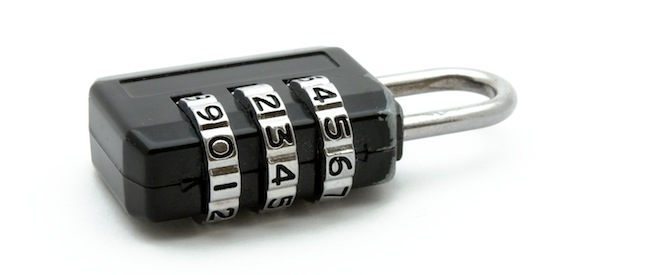 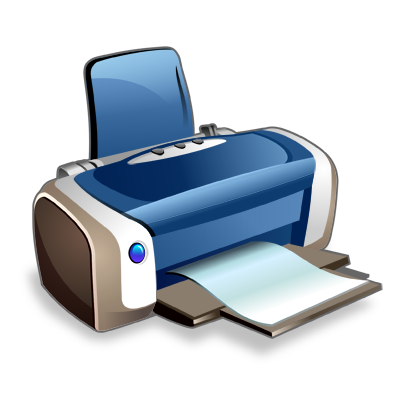 Отдаленные ППЭ
Амурский район (4 ППЭ);
Ванинский район (2 ППЭ);
Верхнебуреинский район (3 ППЭ);
Вяземский район (2 ППЭ);
Нанайский район (1 ППЭ);
Советско-Гаванский район (2 ППЭ);
Солнечный район (3 ППЭ).
Технология «Печать КИМ в аудиториях ППЭ»
Апробация технологии печать КИМ в ППЭ и сканирования бланков
Основная цель: отработка организационных, технологических и информационных решений; подготовка к проведению ЕГЭ в досрочный период.
Материалы для апробации: 
экзаменационные материалы;
токен члена ГЭК.
Апробация проводилась 18.02.2016 года в 4 ППЭ:
Бикинский район (ППЭ 011);
Хабаровский район (ППЭ 066 );
г. Комсомольск-на-Амуре (ППЭ 075);
г. Хабаровск (ППЭ 0100).
Бланки ответов
оборотная сторона бланка ответов № 2 содержит штрих-код для соответствия с лицевой стороной
планируются машиночитаемые бланки ответов  участников для ГВЭ
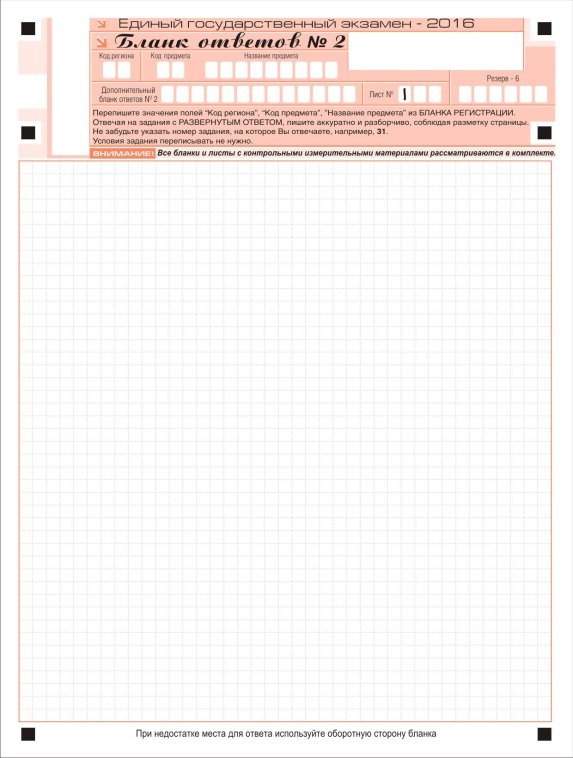 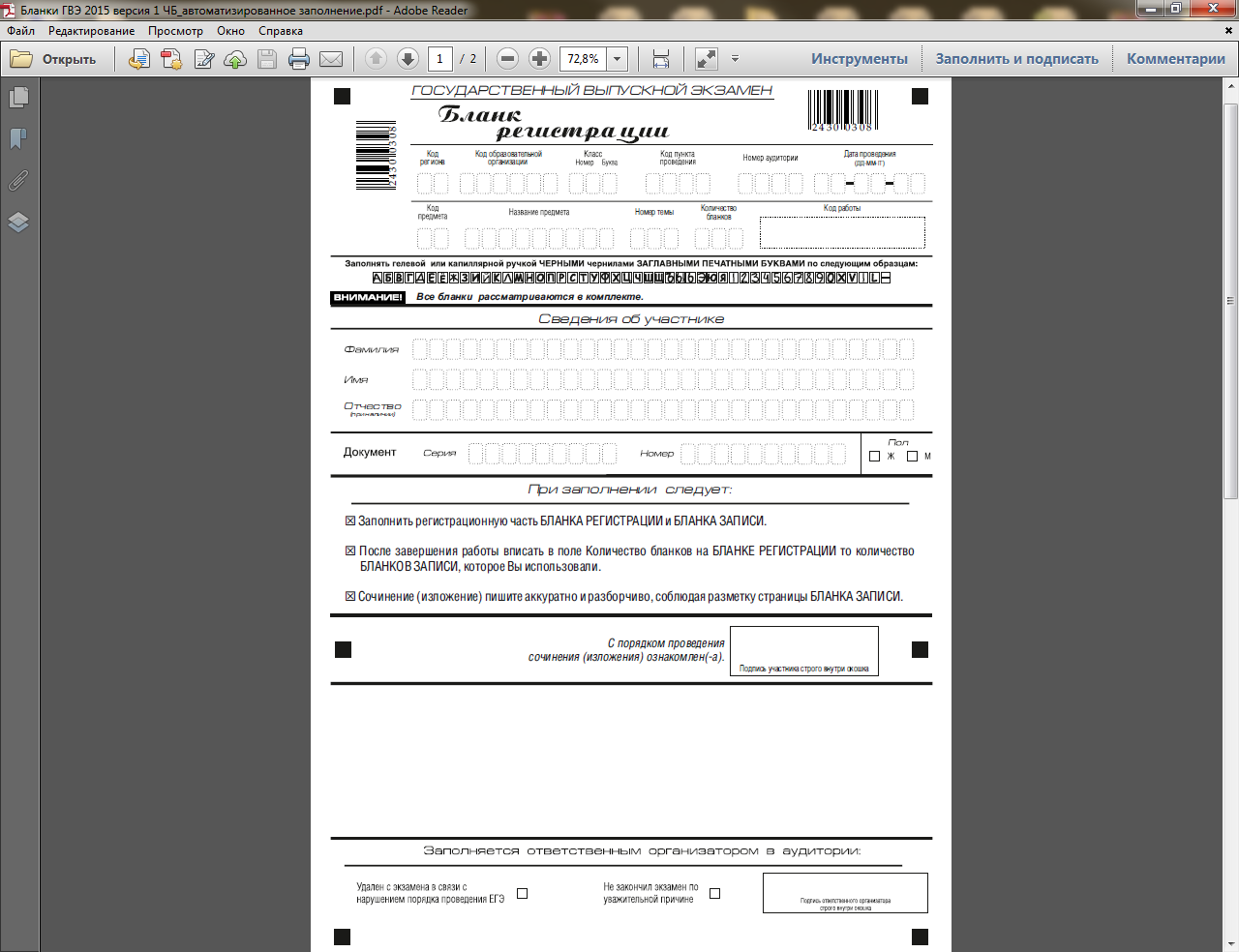 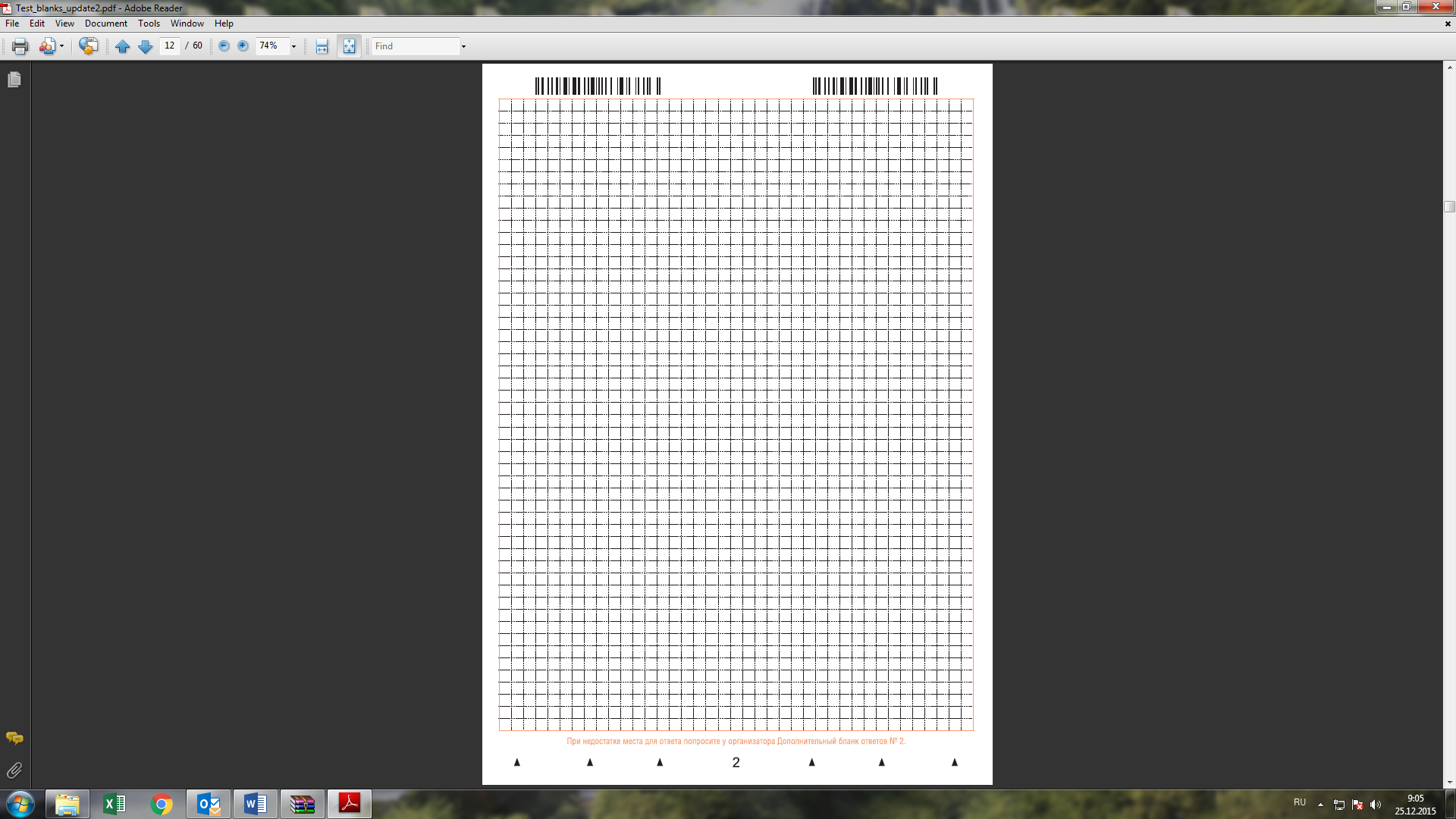 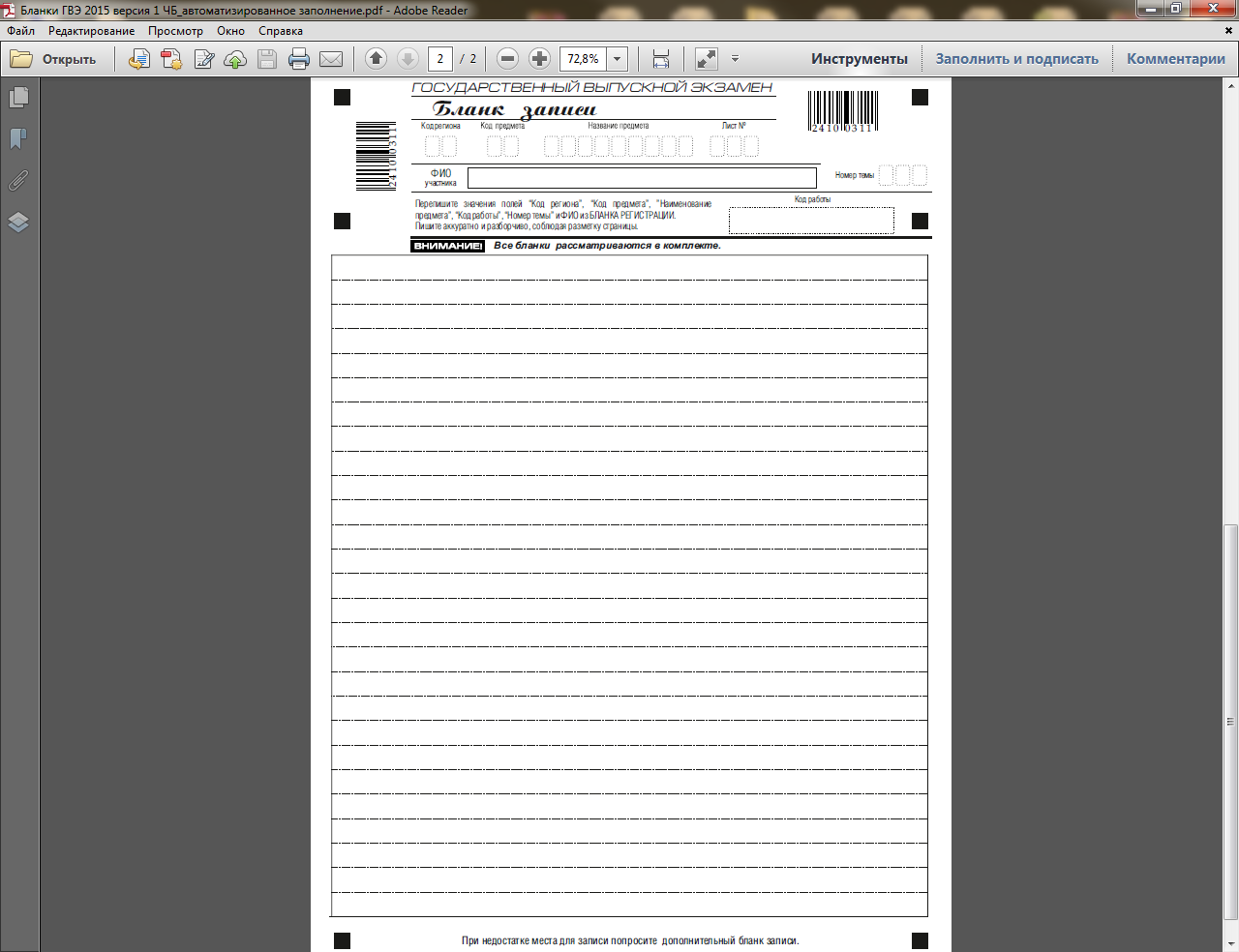 Ошибки по итогам 2015 года ЕГЭ и ОГЭ
Неправильно
Правильно
2
4
2
Ошибки по итогам 2015 года ЕГЭ и ОГЭ
Заполнение бланков шариковой ручкой
Выполнение рисунков и чертежей карандашом
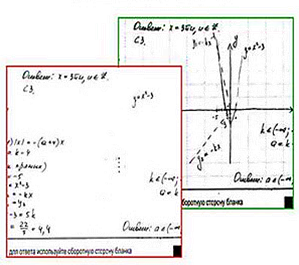 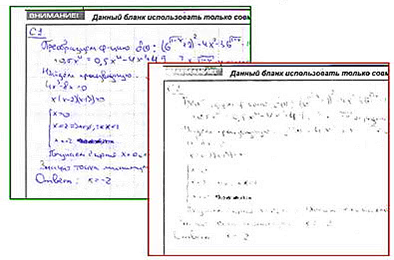 Обработка материалов
Доставка и обработка материалов(РЦОИ г. Хабаровск)
Доставка материалов в РЦОИ в день проведения экзамена
Доставка и обработка(ППОИ г. Комсомольск-на-Амуре)
Доставка материалов в ППОИ в день проведения экзамена
Действия ППОИ:
обеспечить готовность ППОИ (приложение 1);
провести сканирование в день экзамена машиночитаемых форм ППЭ, регистрационных бланков, бланков ответов;
направить в день экзамен по защищенным каналам связи сканы и аудиофайлы с записью устных ответов.
Обработка материалов в ППЭ
Сразу по завершению экзамена техническим специалистом в присутствии члена ГЭК, руководителя ППЭ и общественных наблюдателей, производится сканирование и отправка по защищенным каналам связи: 
машиночитаемых форм, 
экзаменационных работ.
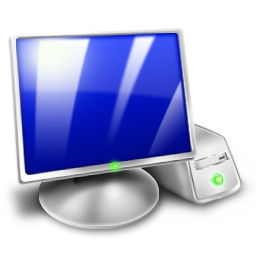 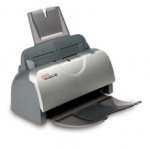